Мастер класс. «Уголок уединения».
Психологический уголок в группе ДОУ
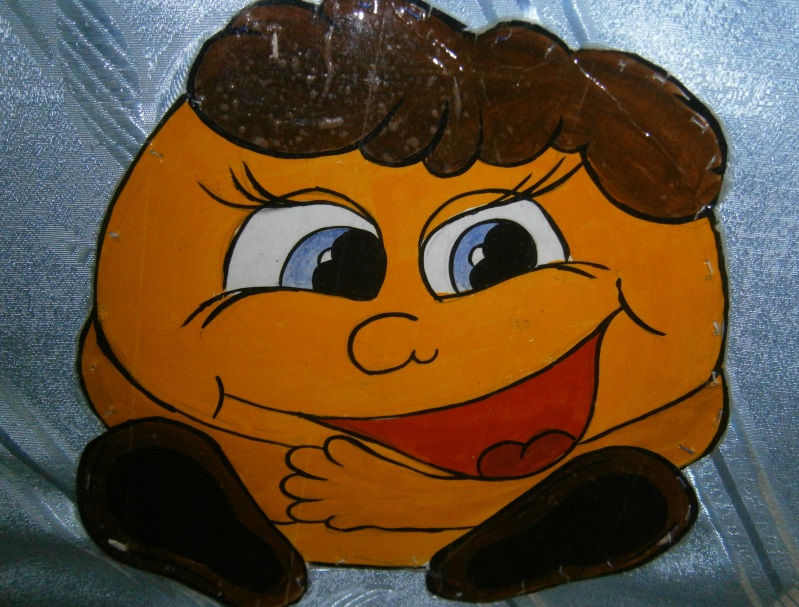 Выполнила: воспитатель 
Гордова Ю.Л.
Этапы сборки№ 1
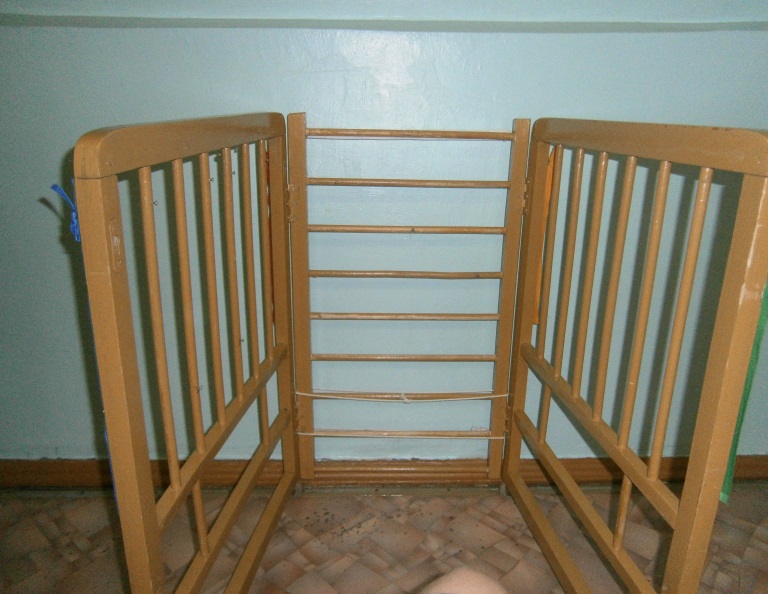 Модуль был сделан из трех боковых стенок детской кроватки, их мы соединили петлями(уголками). 
С внутренней стороны модуля ввернули на рейки и перекладины несколько шурупов (петелек).
№ 2
К верхней перекладине кроватки приклеили на клей «Момент» липкую ленту(к ней будет крепиться материя-занавес). Вторую часть липкой ленты пришили к занавесу. Размер занавеса соответствует  размеру стенок кровати.
Оформление занавеса
Занавес одной из сторон  мы украсили  «Колобками настроения». Так мы обозначили модуль «Уголок уединения».
Делаем карманы
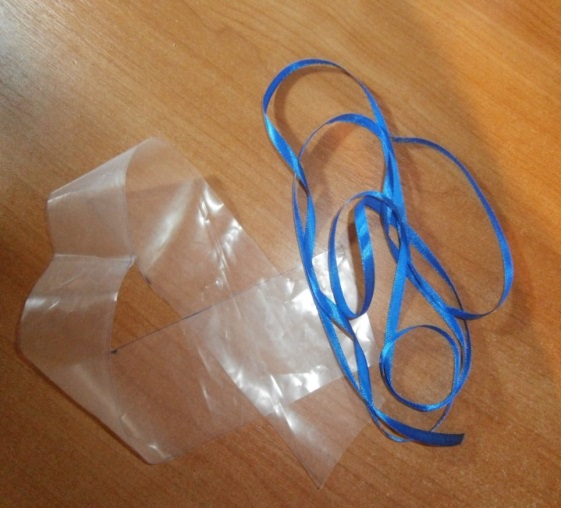 Карманы выполнены из прозрачной пленки размер 6 см х 50 см. 
К плёнке приклеили атласные столбики 6 см и верхнюю и нижнюю ленту по 50 см(клей «Момент»). Расстояние между столбиков 8 см.
Прошили на швейной машинке поперечные  атласные столбики и вверх заготовки.
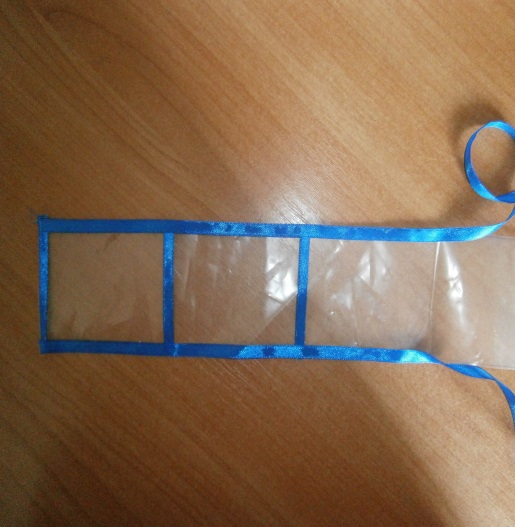 Заготовки
Прошили на швейной машинке поперечные  атласные столбики и вверх заготовки. 
Столбики и низ заготовки пришили к материи. Расстояние между рядов  8 см. Получилось 24 кармашка.
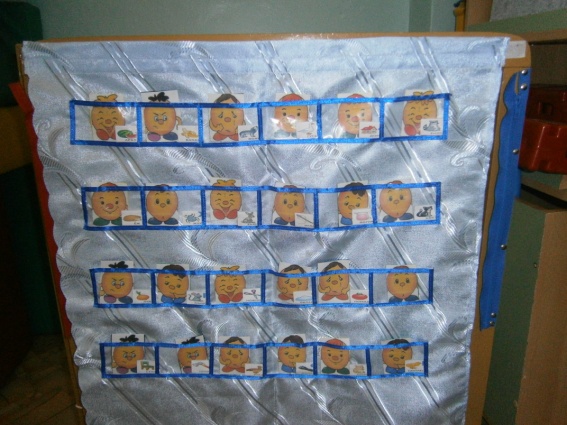 Оформляем карманы
Каждый карман обозначен картинкой ребенка (как на шкафчиках). В отдельных кармашках набор картинок «Колобки»(моё настроение).
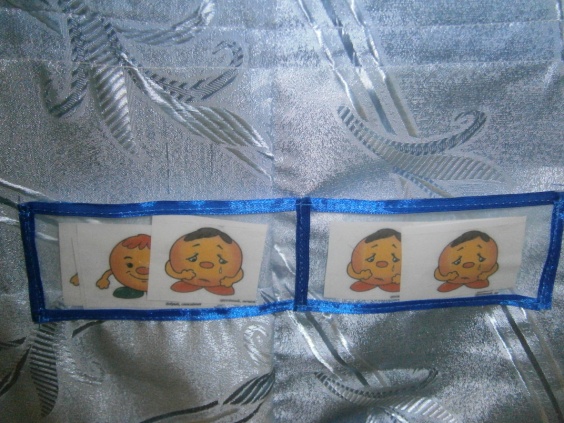 Оснащение уголка уединения
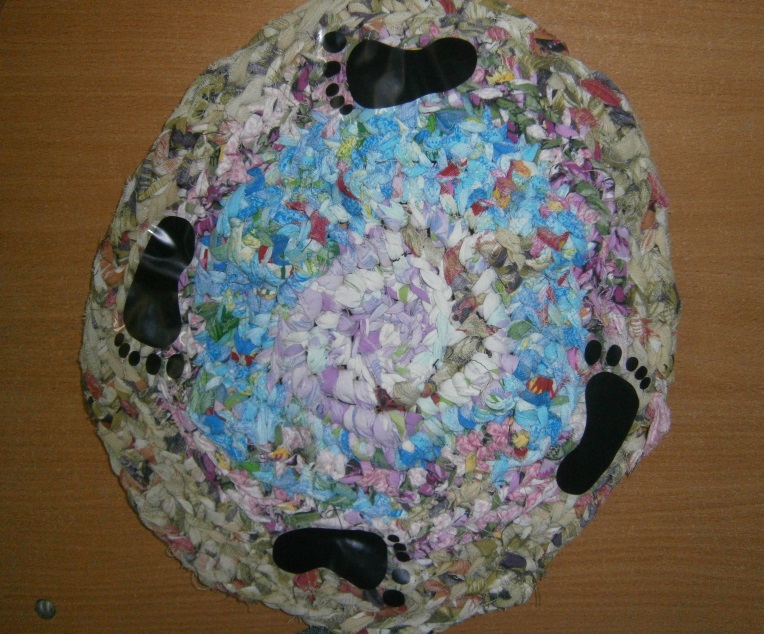 Коврик для злости
Дети знают, что если они злятся, 
нужно потопать по коврику 
и злость пройдет. 
   Стаканы для крика
Если ребенок 
на кого-то злится 
или обижен, он может высказать свою обиду в стаканчик и ему станет легче.
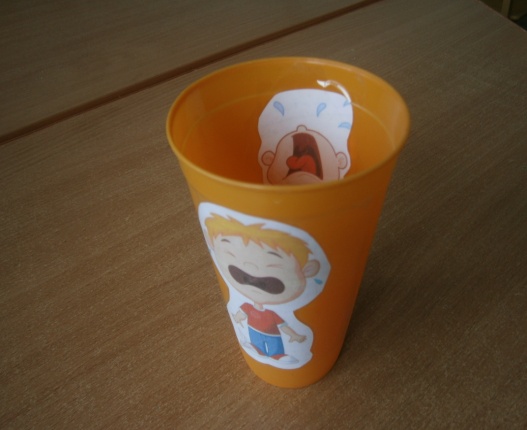 Куклы
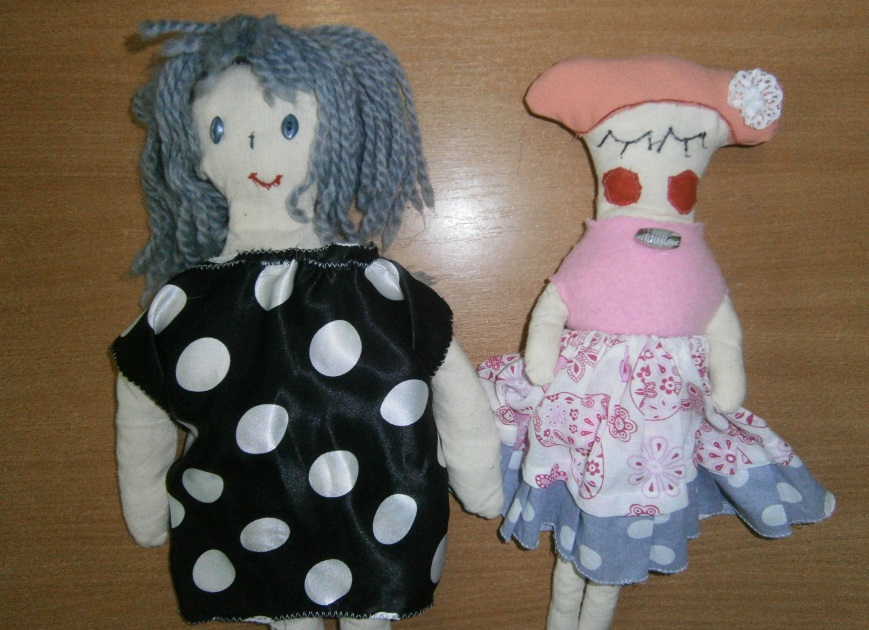 Отвлечься и поговорить можно  с самодельными куклами(творчество бабушки ребенка)

«Заплети косичку»
Выбери девочку с таким же настроением как и  у тебя сейчас.
Модуль
Работу по наполняемости  уголка уединения  мы ещё не закончили 

Ждем ваших идей !
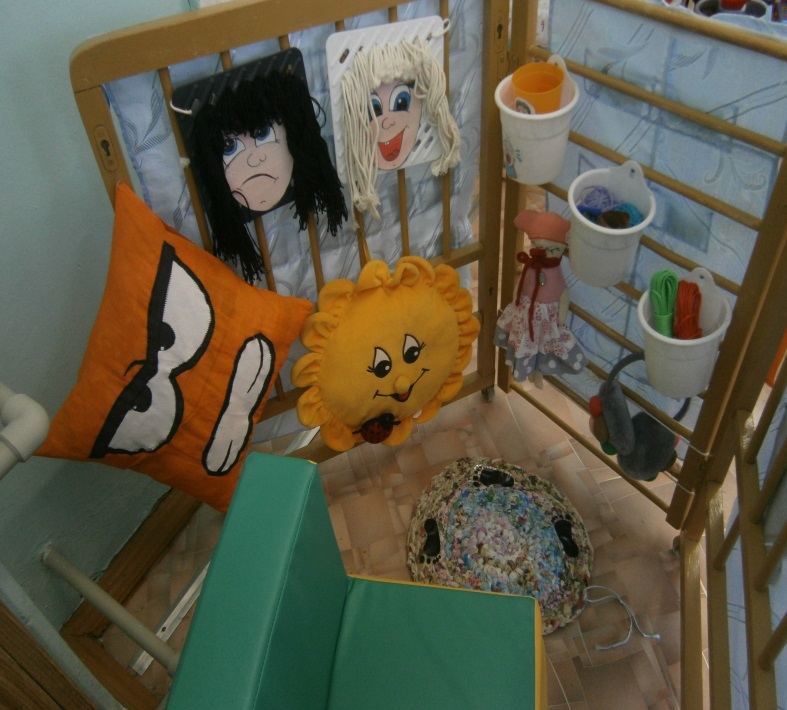